Errors
ECE 695
Alexander J. Quinn
3/9/2016
Errors
ECE 695
Alexander J. Quinn
3/11/2016
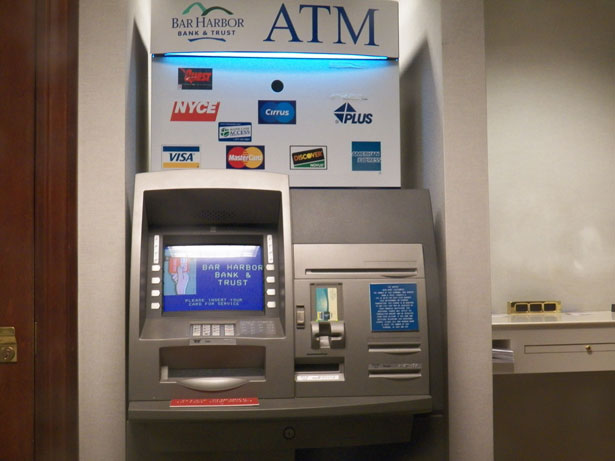 Credit: http://www.publicdomainpictures.net/view-image.php?image=25030
from Cognitive Dimensions of Notations
Error-Proneness
The notation invites mistakes and the system gives little protection.

Enough is known about the cognitive psychology of slips and errors to predict that certain notations will invite them. Prevention (e.g. check digits, declarations of identifiers, etc) can redeem the problem.
Credit: Alan F. Blackwell et al.  (2001)  Cognitive Dimensions of Notations: Design Tools for Cognitive Technology
from Cognitive Dimensions of Notations
Abstraction
Closeness of Mapping
Consistency
Diffuseness
Error-Proneness
Hard Mental Operations
Hidden Dependencies
Premature Commitment
Progressive Evaluation
Provisionality
Role-Expressiveness
Secondary Notation
Viscosity
Visibility
Credit: Alan F. Blackwell et al.  (2001)  Cognitive Dimensions of Notations: Design Tools for Cognitive Technology
from Cognitive Dimensions of Notations
Abstraction
Closeness of Mapping
Consistency
Diffuseness
Error-Proneness
Hard Mental Operations
Hidden Dependencies
Premature Commitment
Progressive Evaluation
Provisionality
Role-Expressiveness
Secondary Notation
Viscosity
Visibility
Credit: Alan F. Blackwell et al.  (2001)  Cognitive Dimensions of Notations: Design Tools for Cognitive Technology
Examples
Drag file to wrong place
Delete more files than you intended
if(a = 0) {	…}
________________
________________
________________
Types of errors:  stages of action
Perceptual
Cognitive
Motor
Types of errors:  source of error
Mistakes
Failures
Slips and lapses
Mistakes
Action is not appropriate for the goal
Apply action in the wrong situation
Bad judgment
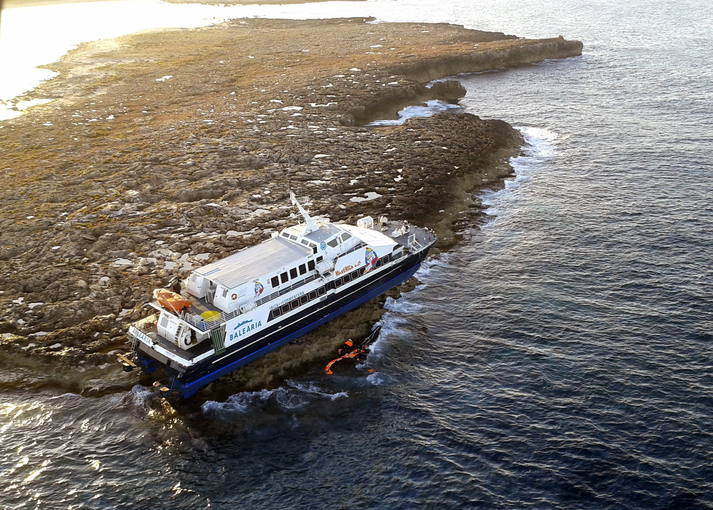 Credit: http://www.seanews.com.tr/news/75438/Fast-Ferry-Maverick-Dos-ran-aground-between-Ibiza-and-Formentera.html
Failures
Understood and decided correctly
Caused by difficulty
Slips and lapses
Typos
Causes
working memory failure
distractions
physical motor errors
Interlock
Enforce sequence of operations

Examples
car gear shift
ATM forces us to remove card before cash
____________
Lockin
Keep operation active, preventing it from being stopped prematurely

Examples
suspend application on smartphone
_________
Lockout
Require extra steps or special action to enable potentially dangerous actions

Examples
Lock screen on phone
_______________